What’s new in Oxygen 23
 
Authoring
DITA
Add-ons
Scripting
Radu Coravu
radu_coravu@oxygenxml.com
@radu_coravu
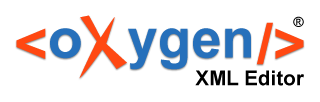 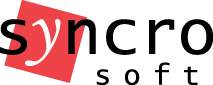 Create New Projects from a Template
Framework Configuration Scripting
Create a Framework
Extend a Framework
Authoring CSS Improvements
Support for “border-radius” CSS property
Display a Floating Toolbar Configured with CSS
DITA Editing Improvements
Floating Toolbars
Edit Referenced Submaps in the DITA Maps Manager view
Open DITA Map in Editor with Expanded and Editable Topics
Run transformations in parallel
Add-ons
Terminology Checker Add-on
Define terminology rules in XML format
Define terminology rules in Vale
Configure Severity and Additional Information for each issue
Side View Showing all Terminology Problems
Vale Validation for Markdown and HTML Add-on
Connect Vale Linter
Report Terminology Problems in Markdown
Report Terminology Problems in HTML
Translator Helper Add-on
Use Google Translate
Show Original Content Side by Side
Git Add-on Improvements
Git Branch Manager
Check Out
Create Branch 
Delete Branch
Amend Last Commit
Automatically Push Changes
Batch Converter Add-on Improvements
Convert Sections to DITA Topics
More Flexible Conversion for Markdown Headings
Scripting Oxygen
Scripting Oxygen Improvements
DITA Validate and Check For Completeness
Transform
DITA Translation Package Builder
Batch Converter
Compile Framework Script
Thank You!
Questions?
Radu Coravu
radu_coravu@oxygenxml.com
@radu_coravu